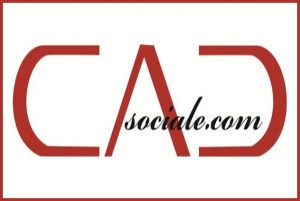 IN COLLABORAZIONE CONI VIAGGI DI ALUVE’ proponiamo tour di gruppo
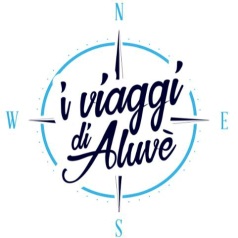 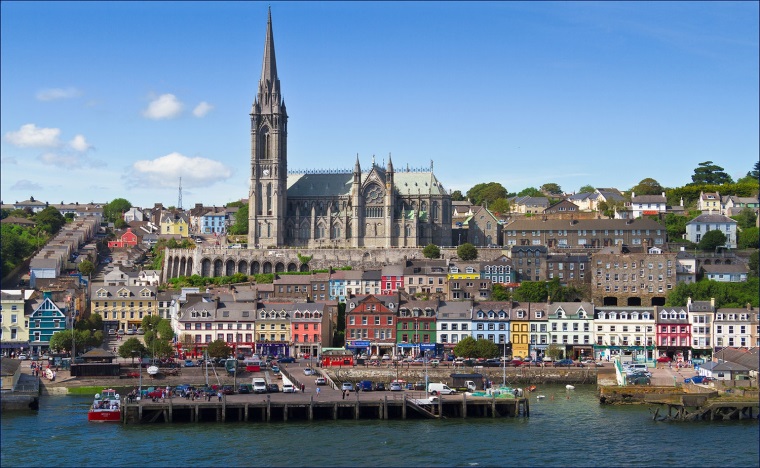 SOGGIORNO STUDIO 
DUBLINO 
12 – 17 anni 
con accompagnatore
18 GIUGNO – 02 LUGLIO
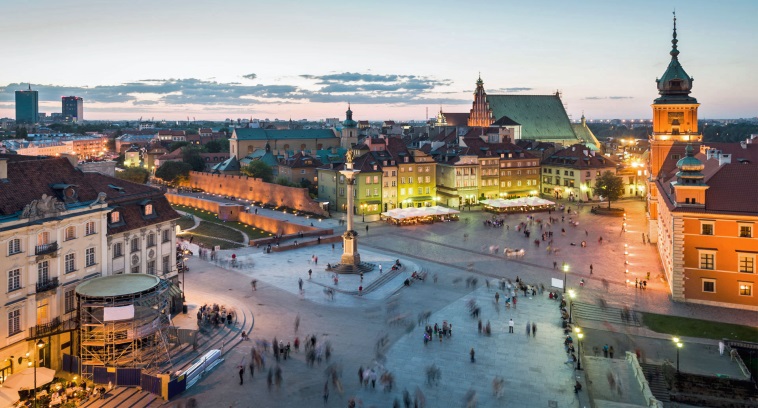 POLONIA 
Emozioni senza Tempo
Storia, Arte, Cultura
1 – 9 LUGLIO
LANZAROTE 
L’isola differente
Combinato soggiorno mare +escursioni 
22 – 29 AGOSTO
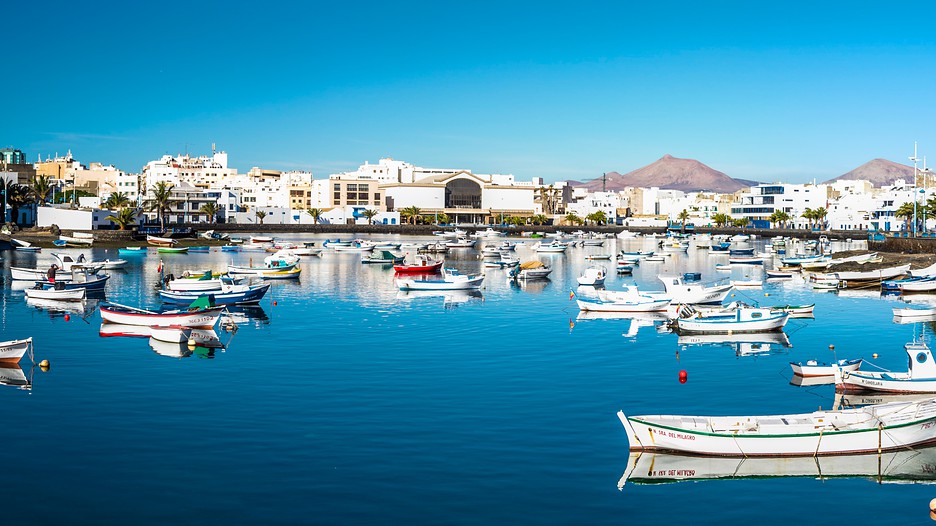 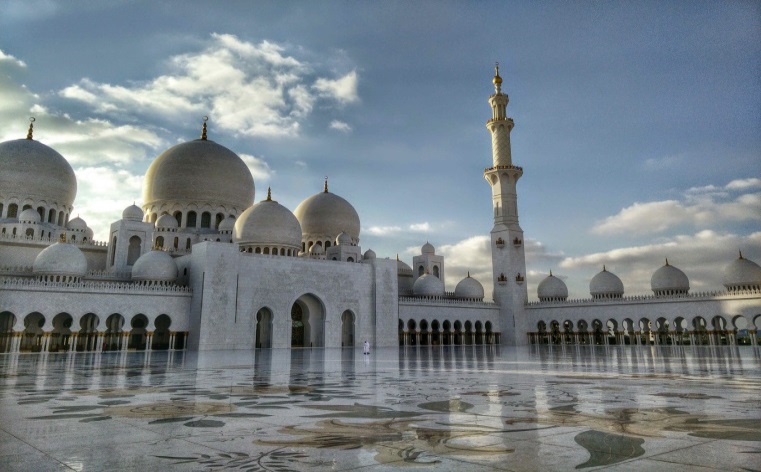 DUBAI e ABU DHABI
La terra dei contrastidove l’impossibile 
diventa possibile
1 – 5 NOVEMBRE
Per info: Segretario Organizzativo Nazionale CAD 
DR TUCCI Antonio - 391 7210751– presidenza@cadsociale.com